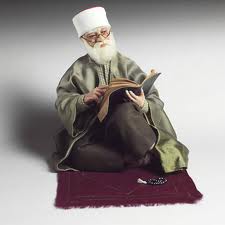 VAAZ VE İRŞATTA 
ETKİLİ İLETİŞİM
İletişim Duası بسم الله الرحمن الرحيم
اذْهَبْ إِلَى فِرْعَوْنَ إِنَّهُ طَغَى 
قَالَ رَبِّ اشْرَحْ لِي صَدْرِي 
وَيَسِّرْ لِي أَمْرِي 
 وَاحْلُلْ عُقْدَةً مِنْ لِسَانِي 
 يَفْقَهُوا قَوْلِي
  وَاجْعَلْ لِي وَزِيرًا مِنْ أَهْلِي  

(Tâhâ, 24-29)
Birlikteliğimizin Temel Hedefleri
İletişimin temel ilkelerini tespit etme
Vaaz ve irşat hizmetlerinde bu ilkelerin yansımalarını belirleme   
 Vaaz ve irşat hizmetlerinde etkiyi ve verimi olumsuz etkileyen engellere çözüm üretme
 İmamlarımızın vaaz ve irşat becerisini geliştirmek için yapılacak eğitimlere iletişim özelinde bir yol haritası belirleme
İlkelerimiz
İncitmemek 
&
 İncinmemek
Din Hizmetinde Üç Temel
1. Doğru Bilgi

2. Doğru Yöntem

3. Doğru Uygulama
İletişimden Önce
Kendini tanı [Güçlü & Zayıf]
 Muhatabı ona has yönleriyle tanı
[Cemaati ihtiyaçları, sorunları, 
beklentileri vb. yönleriyle tanıma]
“Bir adamı tanımak için düşüncelerini, acılarını, heyecanlarını bilmemiz lazım hiç değilse. Hayatın maddi olaylarıyla ancak kronoloji yapılabilir. Kronoloji de aptalların işidir”
(Cemil Meriç)
1. İletişimin Önemi
-halk ve beyân- 
الرَّحْمَنُ عَلَّمَ الْقُرْآنَ  خَلَقَ الْإِنْسَانَ 
 عَلَّمَهُ الْبَيَانَ
(Rahman, 1-4)
كمالك تحت كلامك
----
در فكر سخن زنده در گفت سخن مرده
(Mevlâna, Divân-ı Kebir)
Konuşmayı geliştirme çalışmaları
Önyargıları izâle  “ ….Allah vergisi”

 Etkin ve düzenli dinleme çalışmaları

 Düzenli nitelikli kalemlerden sesli okuma çalışması
2.İletişimin Rengi
-niyet- 
(İyi niyet – iyiye niyet) 
إِنَّمَا الأَعْمَالُ بِالنِّيَّاتِ ،
   وَإِنَّمَا لِكُلِّ امْرِئٍ مَا نَوَى
(Buhâri)
صحة الفهم وحسن القصد من أعظم نعم الله التي أنعم بها على عبده بل ما أعطي عبد عطاء بعد الإسلام أفضل ولا أجل منهما بل هما ساقا الإسلام وقيامه عليهما 
(İbnü’l-Kayyım, İ’lamu’l-Muvakkıîn)
Niyetin İletişime yansımaları
Cemaatin sayısına göre performansın değişmesi  

 İlgi çekme kaygısı ve  bilgi kullanımında kontrolsüz hareket etme
3.İletişimin Temeli
-değer & saygı-
 
لَمَّا نَظَرَ رَسُولُ اللهِ صَلَّى اللَّهُ عَلَيْهِ وَسَلَّمَ إِلَى الْكَعْبَةِ، قَالَ: " مَرْحَبًا بِكِ مِنْ بَيْتٍ مَا أَعْظَمَكِ وَأَعْظَمَ حُرْمَتَكِ، وَلَلْمُؤْمِنُ أَعْظَمُ حُرْمَةَ عِنْدَ اللهِ مِنْكِ 
(Beyhaki, Ş. İman)

فَقَالَ يَا رَسُولَ اللَّهِ إِذاً وَاللَّهِ تَجِدَنِى كَاسِداً. فَقَالَ النَّبِىُّ -صلى الله عليه وسلم- « لَكِنْ عِنْدَ اللَّهِ لَسْتَ بِكَاسِدٍ ». أَوْ قَالَ « لَكِنْ عِنْدَ اللَّهِ أَنْتَ غَالٍ » 
(Müsned)
Vaaz ve irşatta muhataba yönelik değer göstergeleri
Hitap cümlelerinin etkin kullanılması
Olumlu davranışı pekiştirme 
 Konuyla bağlantılı dua cümleleri
 Suçluya değil suça, günaha vurgu
 Genelleme yapmama
 Vakti verimli kullanma
4. İletişimin Dâvetiyesi
-tebessüm-
 
 مَا رَأَيْتُ أَحَدًا أَكْثَرَ تَبَسُّمًا مِنْ رَسُولِ اللَّهِ -صلى الله عليه وسلم- 
(Tirmizi)

« الْمُؤْمِنُ مَأْلَفَةٌ وَلاَ خَيْرَ فِيمَنْ لاَ يَأْلَفُ وَلاَ يُؤْلَفُ »
(Müsned)
5. İletişimin Sıhhati
-anlama &güzeli görme- 

Ebû Mahzûre
(Müsned; Nesâi, Sünen; İ. Mâce, Sünen)

Muâviye b. Hakem:
مَا رَأَيْتُ مُعَلِّمًا قَبْلَهُ وَلَا بَعْدَهُ أَحْسَنَ تَعْلِيمًا مِنْهُ فَوَاللَّهِ مَا كَهَرَنِي وَلَا ضَرَبَنِي وَلَا شَتَمَنِي قَالَ إِنَّ هَذِهِ الصَّلَاةَ لَا يَصْلُحُ فِيهَا شَيْءٌ مِنْ كَلَامِ النَّاسِ إِنَّمَا هُوَ التَّسْبِيحُ وَالتَّكْبِيرُ وَقِرَاءَةُ الْقُرْآنِ
(Müslim)
Vaazda iletişimin sıhhati için
Marifetin iltifata tabi olduğu gibi iltifatın da marifete tabi olduğunu unutmama
 Muhataba olumlu bakma  
 Halkın irfanına güven
 Kısa cümleler kurma
 Ses tonunu ve hızını doğru ayarlama
6.İletişimin Devamı
“İşi Kolay Kılma”
وَمَا جَعَلَ عَلَيْكُمْ فِي الدِّينِ مِنْ حَرَجٍ
(Hac, 78)

 يَسِّرُوا وَلاَ تُعَسِّرُوا ، وَبَشِّرُوا(وَسَكِّنُوا)  وَلاَ تُنَفِّرُوا
(Buhari)
عَلِّمُوا وَيَسِّرُوا وَلاَ تُعَسِّرُوا وَإِذَا غَضِبَ أَحَدُكُمْ فَلْيَسْكُتْ 
(Müsned)

“gelin tanış olalım işi kolay kılalım”
Vaazda iletişimi devamlı kılmak için
Uygulanabilirliği ön plana çıkarma
 Çözüm üretme 
 Dikkat çekme ama dikkati hapsetmeme
 Ara özetlerle dinlemeyi etkin kılma
 “Anlatacağım çok husus vardı ama…”; “buraya özellikle dikkat çekiyorum; hiç unutmayın” vb.ifadelerden kaçınma
 Kısaca vaazı dinleyeni “ben bunu yapamam” değil “evet ben hocanın dediklerini başarabilirim” duygusuyla uğurlama
7. İletişimin Hedefi
Algıyı, İlgiyi ve Duyguyu yönetmek -

« لاَ يَتَحَدَّثُ النَّاسُ أَنَّهُ كَانَ يَقْتُلُ أَصْحَابَهُ » 
(Buhari)
Algıyı, ilgiyi ve duyguyu yönetmek için
Vaaza etkin giriş (AİD)
 Duygu – bilgi dengesini gözetme (D) 
 Duygu yatırımı yapma (D)
 Dışarıdakine değil karşıdakine konuşma (İ)
Mecaz içeren ayet vb. bilgileri altyapıyı hazırlamadan sunmama (A)
 Yoklama değil varlama yapma (D)
 Yaşanılabilir örnek verme (Aİ)
 Bilgiyi anlamlandırma (İ)
8. İletişimin Tamiri
-özür dilenme-
« مَنْ كَانَتْ لَهُ مَظْلَمَةٌ لأَحَدٍ مِنْ عِرْضِهِ أَوْ شَىْءٍ فَلْيَتَحَلَّلْهُ مِنْهُ الْيَوْمَ ، قَبْلَ أَنْ لاَ يَكُونَ دِينَارٌ وَلاَ دِرْهَمٌ ، إِنْ كَانَ لَهُ عَمَلٌ صَالِحٌ أُخِذَ مِنْهُ بِقَدْرِ مَظْلَمَتِهِ ، وَإِنْ لَمْ تَكُنْ لَهُ حَسَنَاتٌ أُخِذَ مِنْ سَيِّئَاتِ صَاحِبِهِ فَحُمِلَ عَلَيْهِ »
(Buhari; Ahmed b. Hanbel)

 Bir özür kategorik olmalı
Vaazda iletişimi tamir için
Yanlış, eksik bilgilendirmeleri ve anlatımları vaktinde tashih etme

 Gereksiz özür ve helalleşmeden kaçınma
 
 Şartlı ve suçlayıcı özür dilememe
İletişim Engelleri ve Yansımaları
Kibir- Haset - Riya - Süm’a- Ucb – Zillet

 

 Aşağılama - küçümseme- umursamama - reddetme-genellleme-yönlendirme-tanımlama….
İmamlarımıza yönelik seminerlerde
vaaz ve iletişim becerisini geliştirmek için ne tür uygulamalar yapabiliriz  yapabiliriz?
1. Nitelikli bir vaazı özet olarak dinleme ve değerlendirme
> Dinlemeden önce gerekli yönergeler verilir
> Vaaza giriş, ses tonu, vücut dilini kullanma,özetleme, konu bütünlüğü vb. hususlarda değerlendirmeler alınır.
> Siz olsaydınız bu konuda farklı neler yapardınız / nasıl giriş yapardınız / nasıl özetlerdiniz  vb. sorularla vaaz değerlendirilir.
2. Nitelikli yazılı bir metni okuma
> Alanımızla ilgili nitelikli bir metin seçilir 
> Katılımcıların bu metni okumaları ve sınıfın huzurunda sunmaları sağlanır
Okurken vurgulara, telaffuzlara işaret edilir
> Dinleyicilerden bu metinden anladıklarını kendi ifadeleriyle özetlemeleri istenir
3. Gurup çalışması
Oluşturulan guruplara bir konu verilir

Gurubun bu konu hakkında 10 – 15 dakikalık bir vaaz hazırlaması istenir.

Gurup içerisinde her bir üye tarafından vaazın guruba sunulması ve olgunlaştırılması istenir

> Seçilen bir kişi gurubun vaazını tüm sınıfla paylaşır ve sınıf olarak vaaz sunumu değerlendirilir.
Uygulamalarda Genel İlkeler
1. Özgüven kazandırılmalı 
2. Değerlendirmelerde iki temel yönerge kullanılmalı
- Neleri güzel yaptı?
- Siz olsaydınız nasıl yapardınız?
3. Alkış gibi motive araçları da kullanılabilir
4. Kuvvetli ve geliştirmeye açık yönler vurgulanmalı
Özet yerine
Nitelikli bir iletişim için
 Akl-ı Selim
 Kalb-i Selim
 Zevk-i Selim 
sahibi olmalı
Nitelikli bir iletişim için
 öz
 göz 
 söz
Etkin ve verimli olmalı
İleri Okumalar İçin
1. Din Öğretimi, S. Akyürek
2. Tidef, Etkili Din Öğretimi
3. Din Eğitiminde İletişim ve Dini tutum, Mevlüt Kaya
4. Psiko Sosyal Açıdan Dini İletişim, Mustafa Köylü
5. Asr-ı Saadet ve Raşid Halifeler Döneminde Hitabet, M. Reşid Özbalıkçı
6. Dini İletişim, Suat Cebeci
7. “Muhammed” (Hitabeti) Mad., DİA
8. Terapi, Kemal Sayar
9. Yeniden İnsan İnsana, Doğan Cüceloğlu
Sorgulama
Doğru niyetle, uygun üslupla, değerinize ve saygınlığınıza zarar vermeden, tebessümle, sizleri anlama ve sahip olduğunuz güzellikleri keşfetme çabası içinde işi zorlaştırmadan, ilgi ve algıyı olumlu duygularla yöneterek özür dilemeye hacet bırakmayacak bir çalışma yapabildik mi?
Bu birliktelik
 bize
 ne kazandırdı?
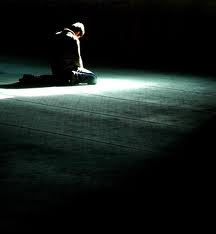 من يصلح ما بينه وبين الله يكفه الله ما بينه وبين الناس(Efendimiz’in (sav) ilk Cuma Hutbesinden)
Dua 
ve 
Selam ile
فى أمان الله